Изделия из дрожжевого теста
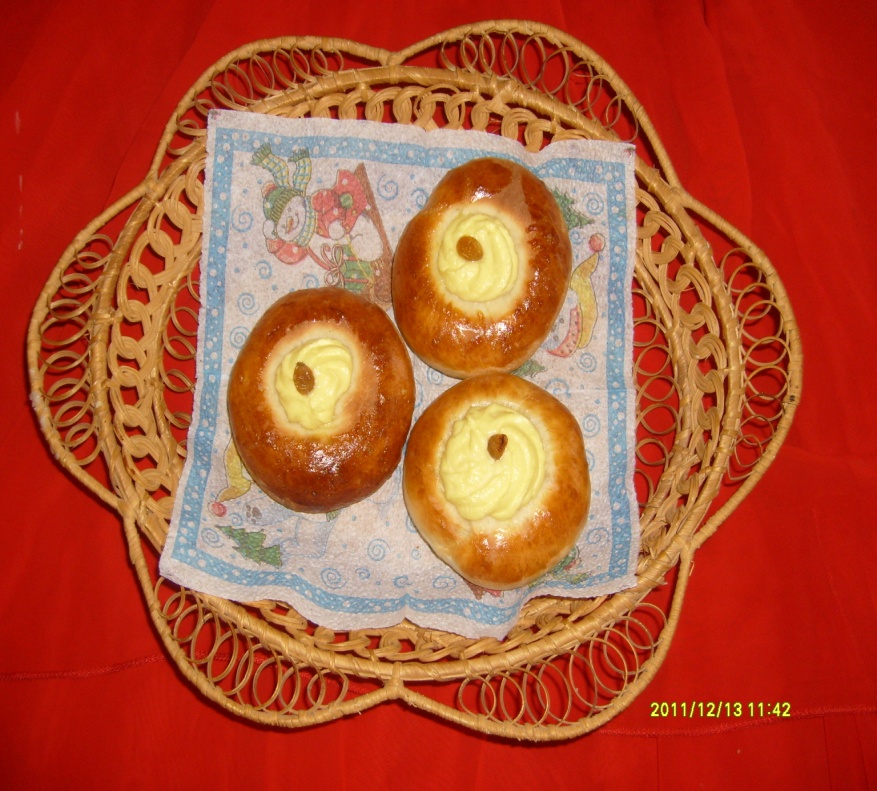 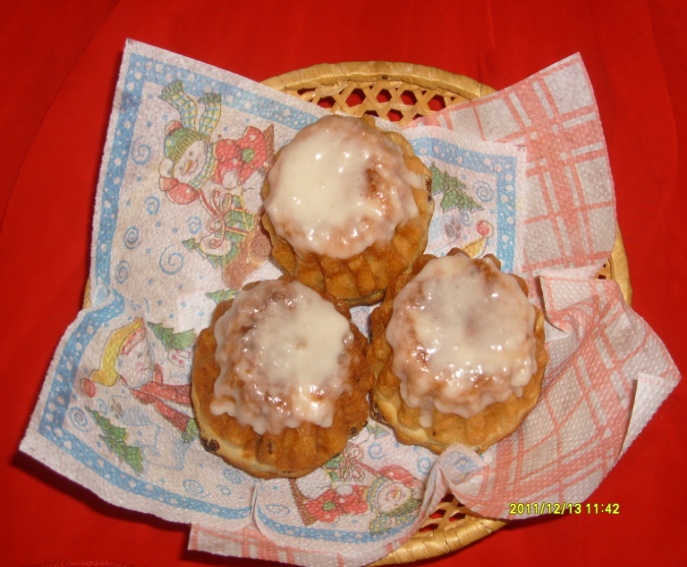 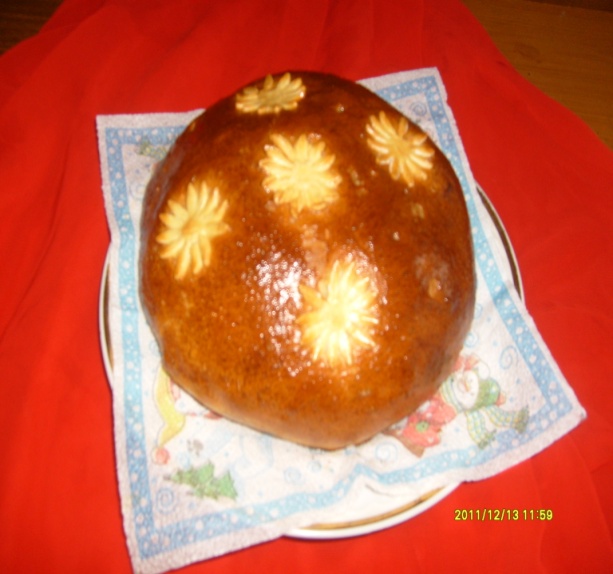 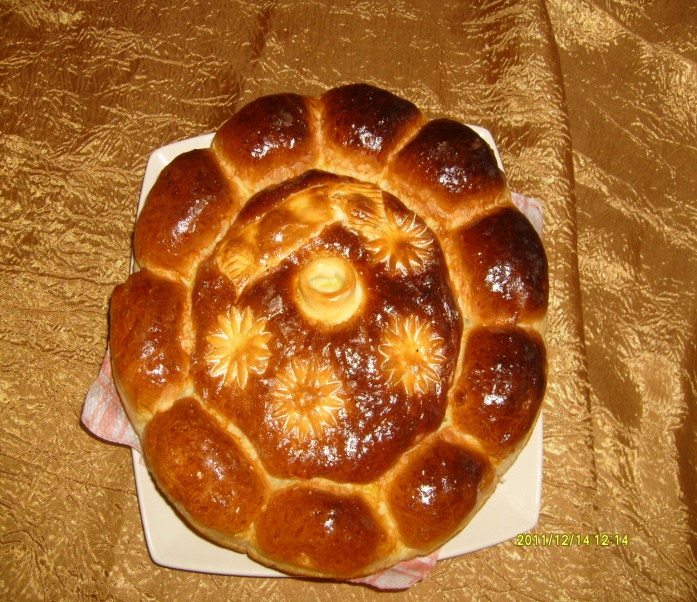 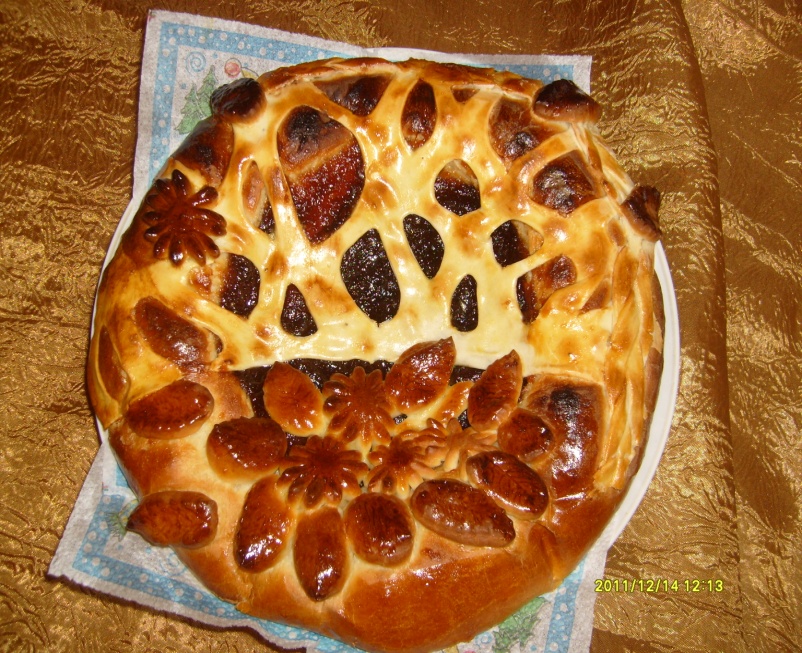 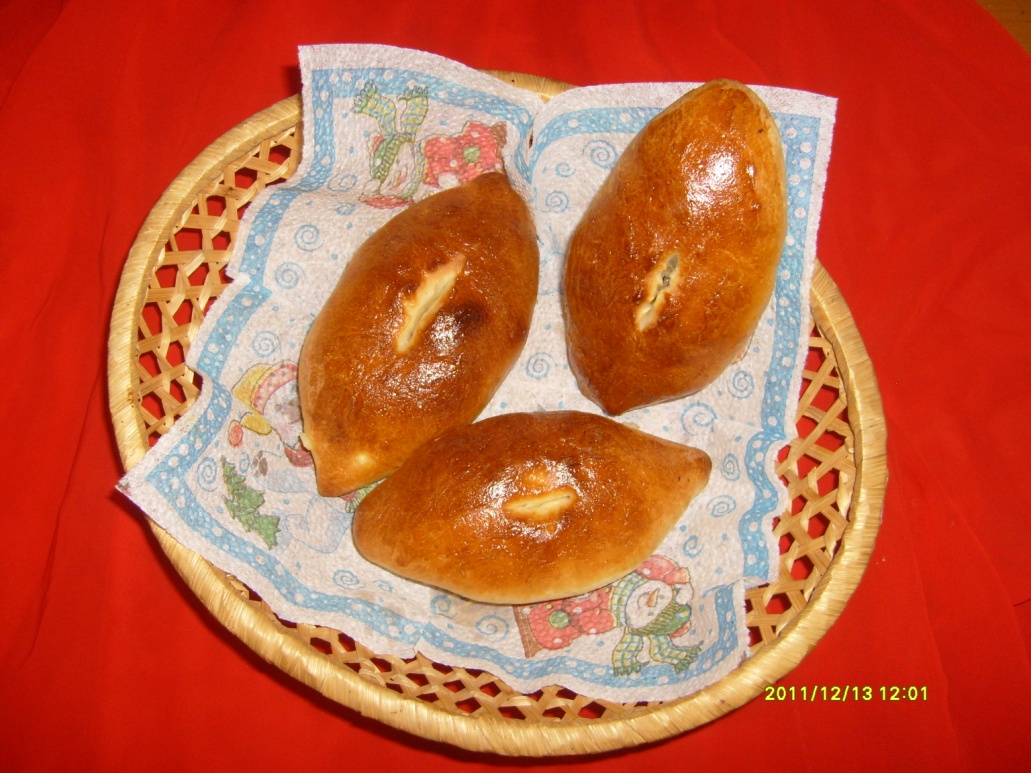 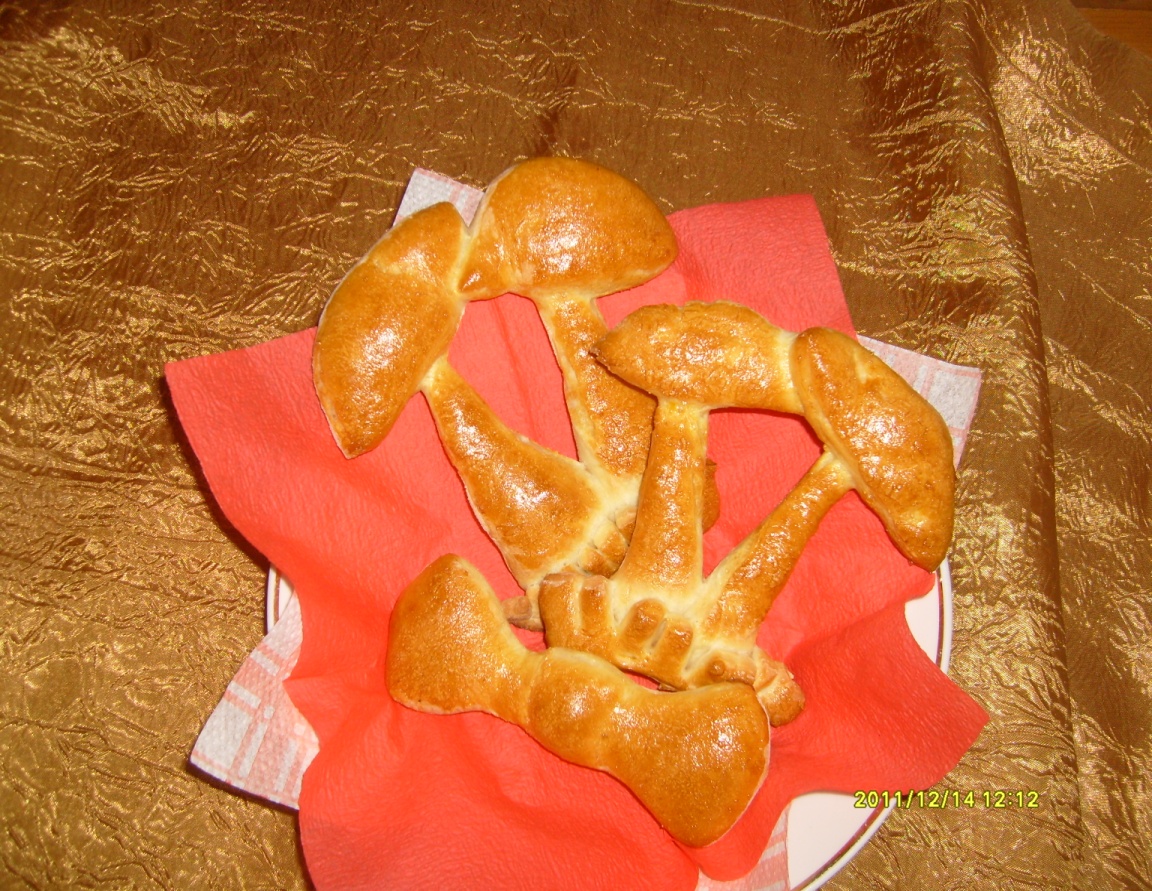 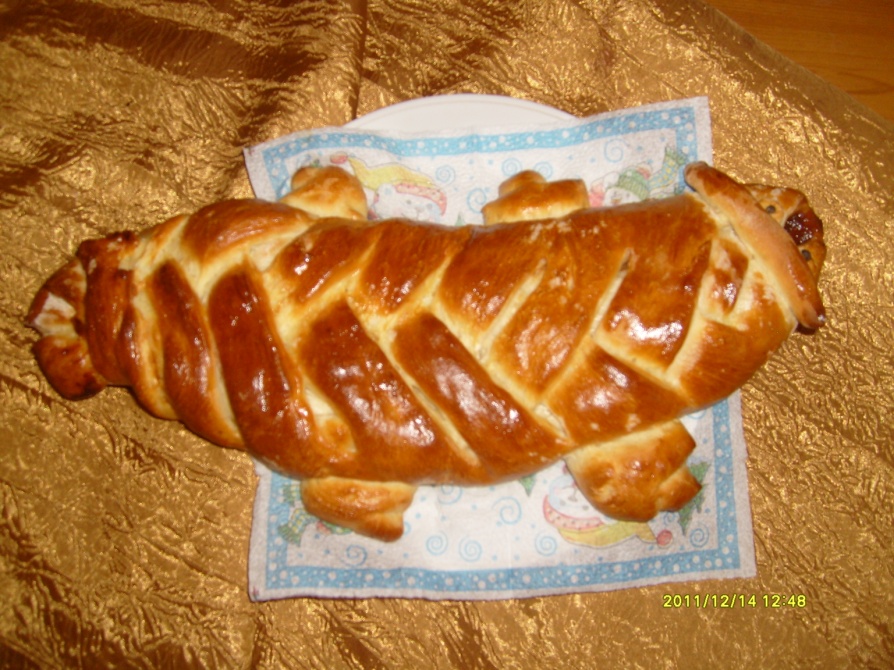 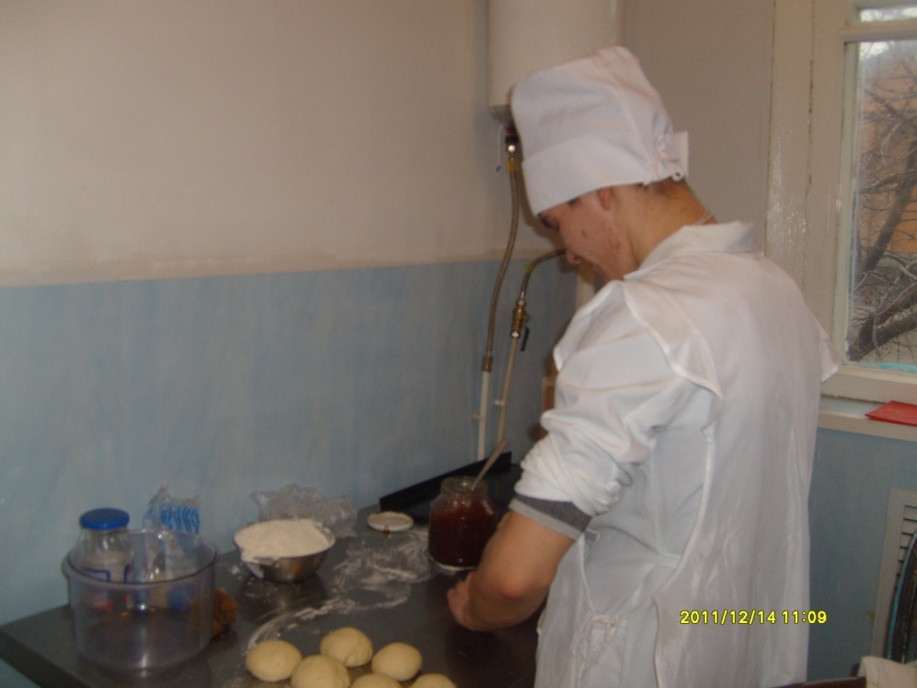